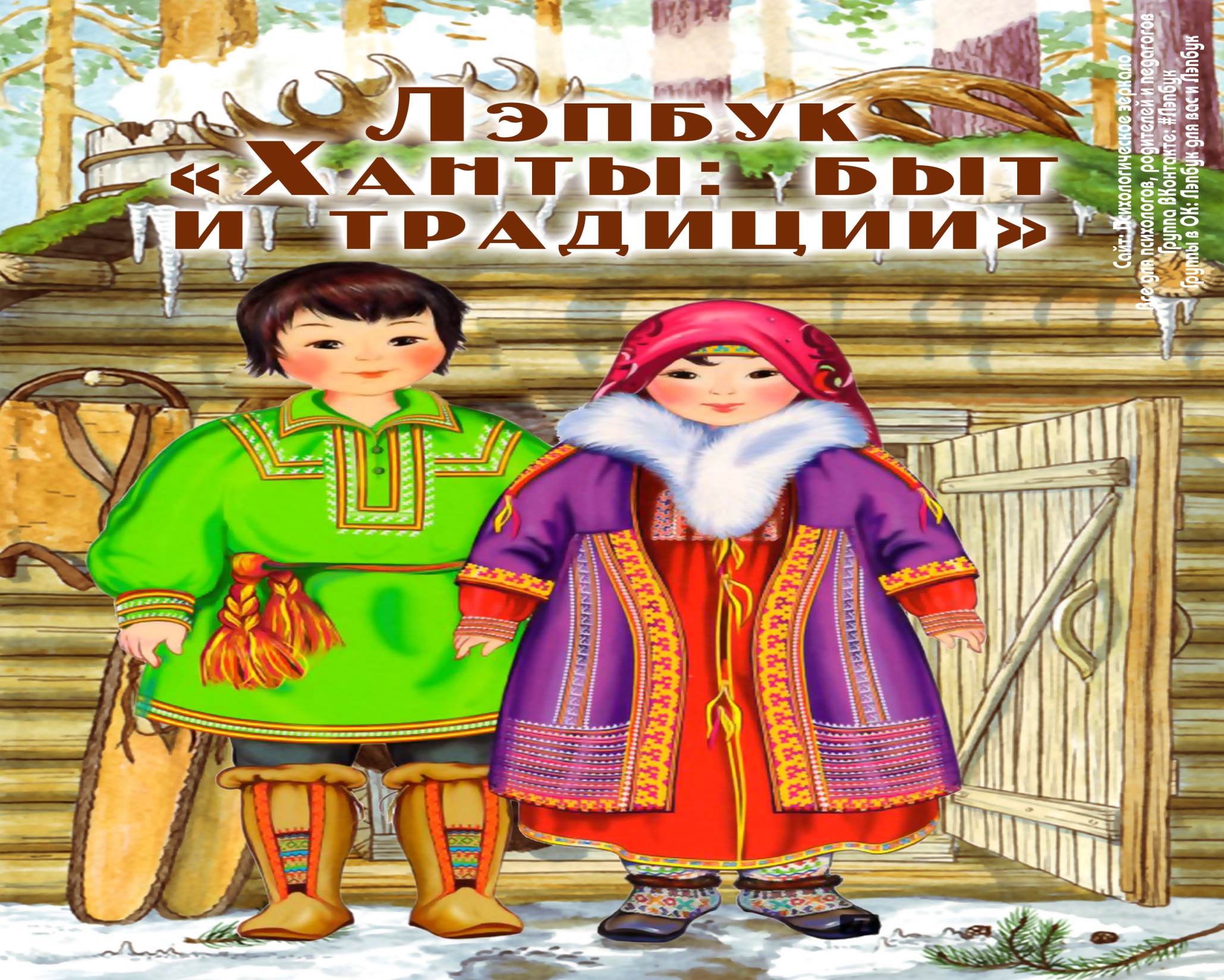 Гр. Ручеек
Воспитатели:
Скударнова Н.Н.
Гасанова А.А.
Цель:  Формирование у детей любовь к природе родного края.
Задачи: 
1. Расширять знания о растительном и животном  мире Югры. 
2. Развивать у детей любознательность , и познавательную активность коммуникативных навыков.
3. Воспитать любовь к природе родного края, восприятие ее красоты и многообразия.
Быт и традиции
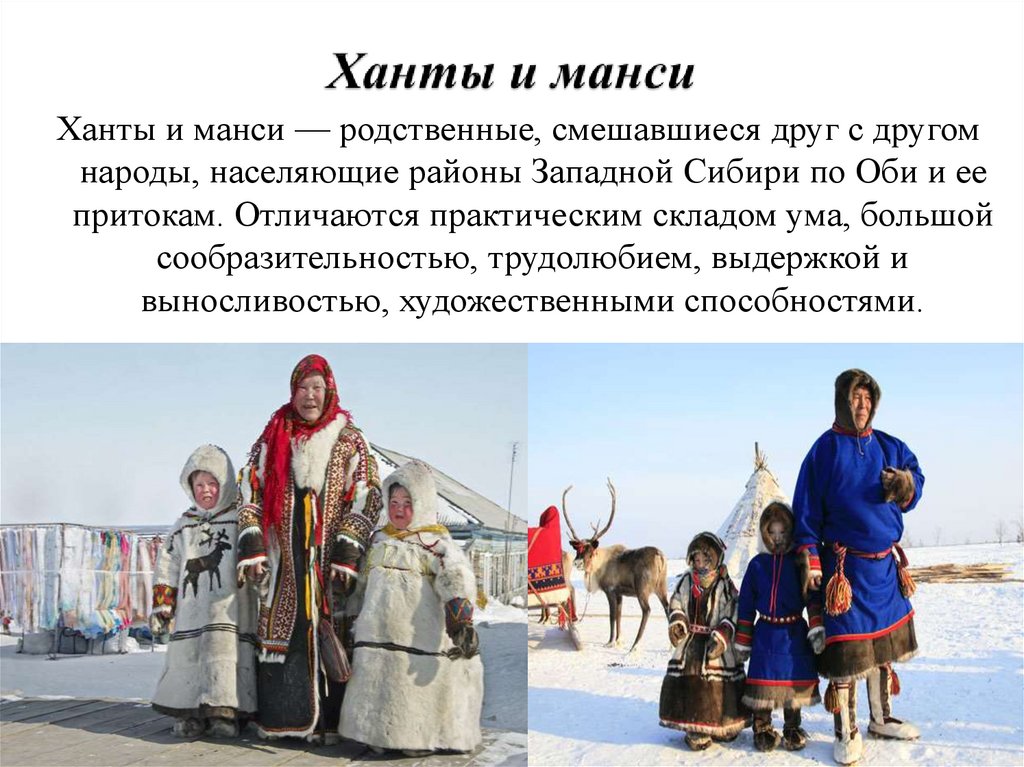 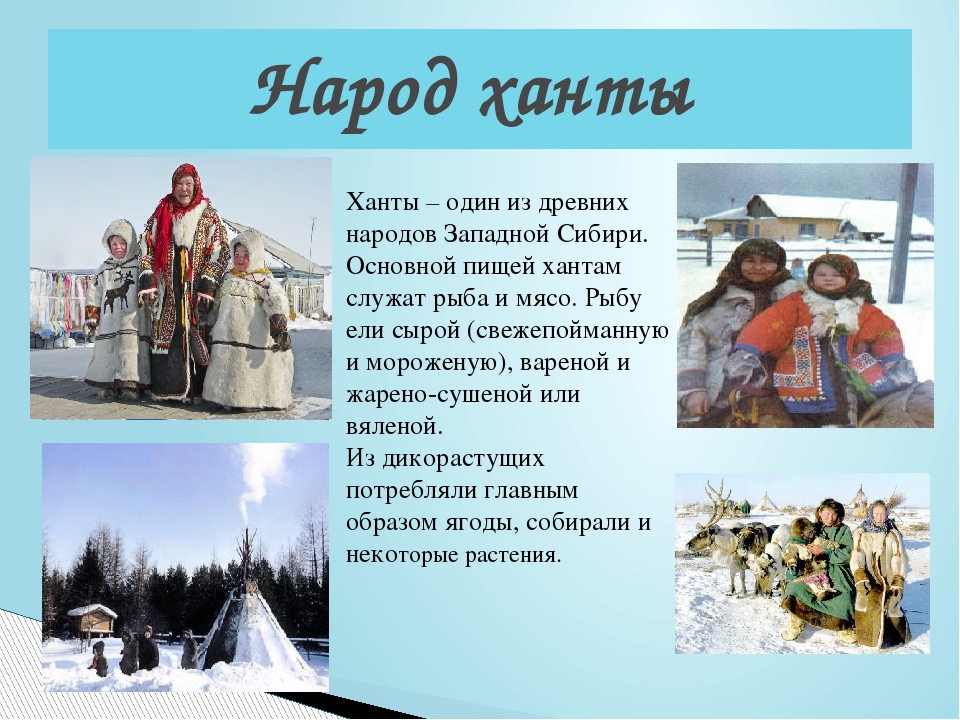 Дидактические игры
Собери и назови
Цель: учить ребенка выбирать предметы, ориентируясь на их орнаменты.
Найди пару 
Цель: создать условия для активизации творческого мышления, как средства обогащения активного словаря детей дошкольного возраста.
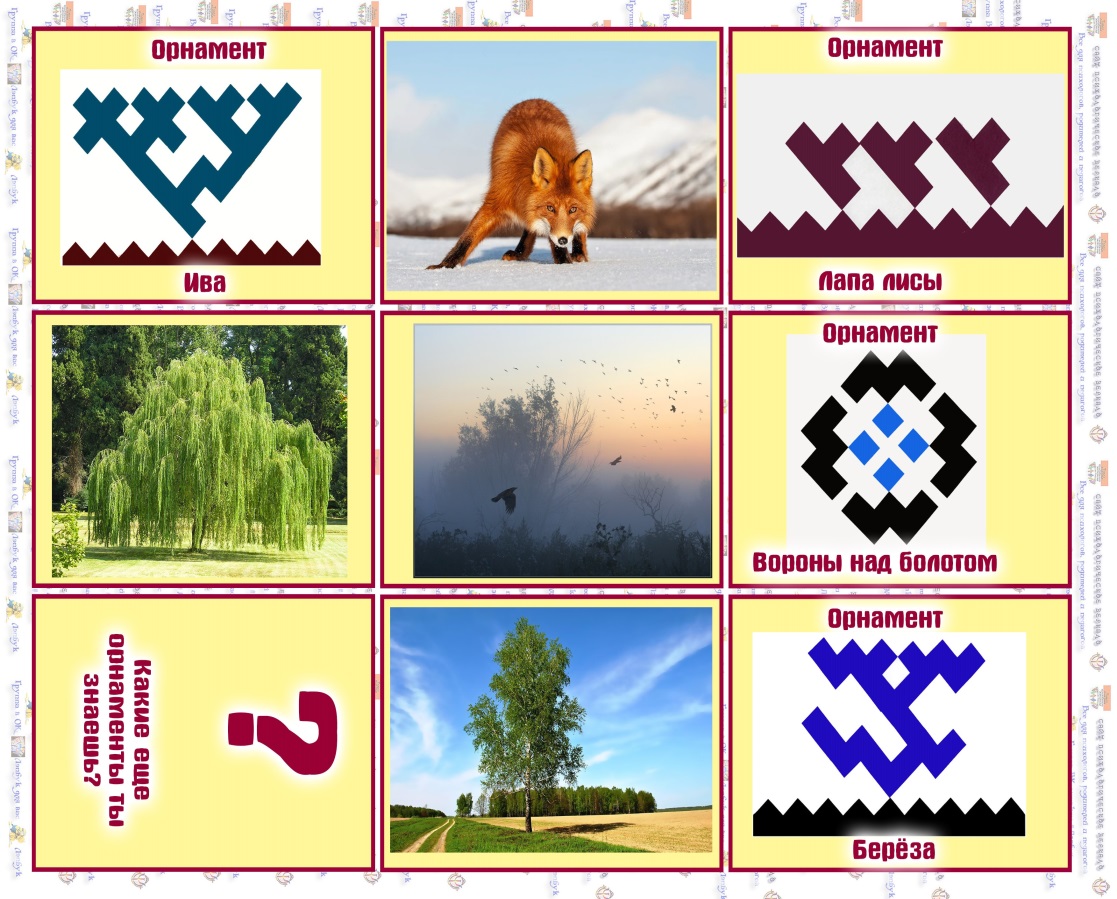 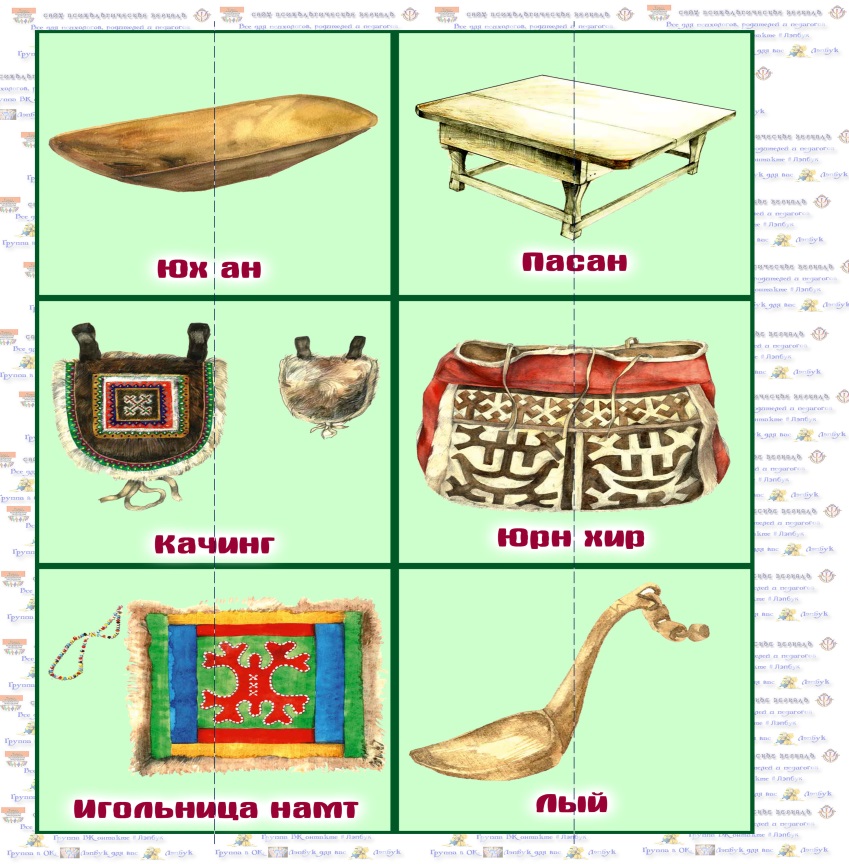 Игры на логическое мышление
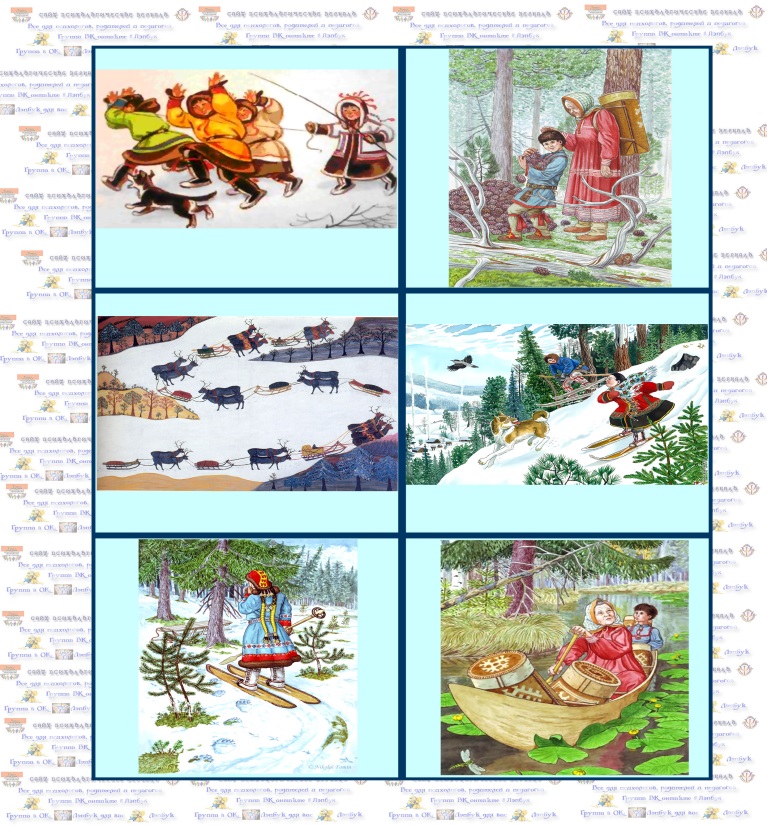 Лото 
Цель: Упражнять детей в правильном использовании обобщенных понятий, воспитание сообразительности, наблюдательности.
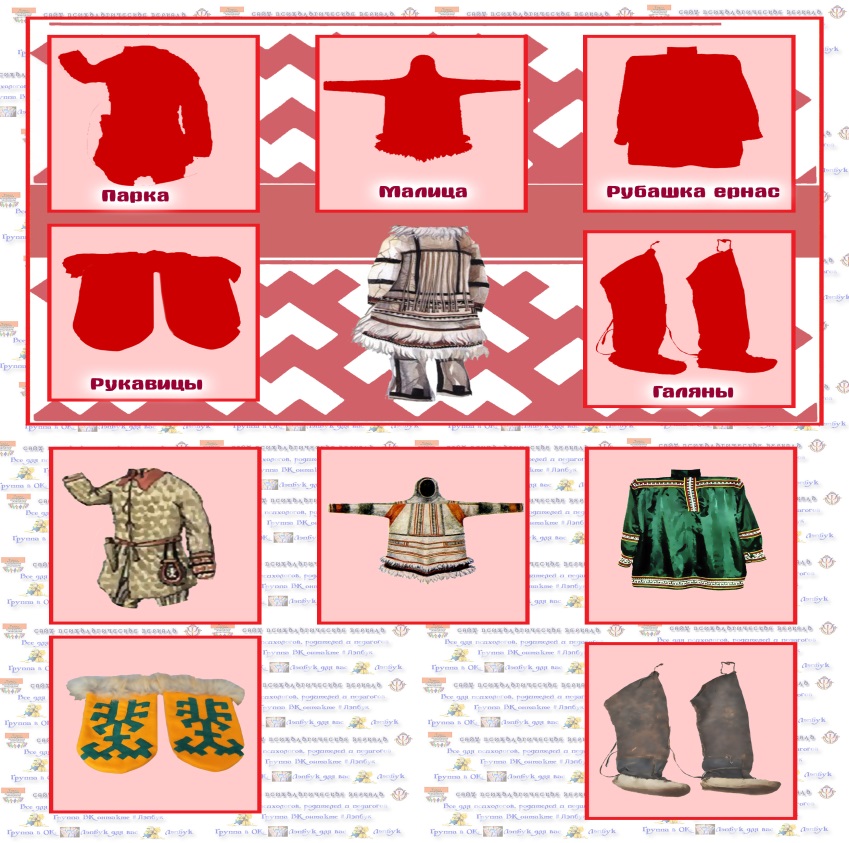 Расскажи историю
цель:  развитие навыков коммуникации, памяти, связной речи, интереса, выдумки, фантазии, логики, умения рассуждать, импровизировать, активизация словарного запаса и кругозора.
Раскраски
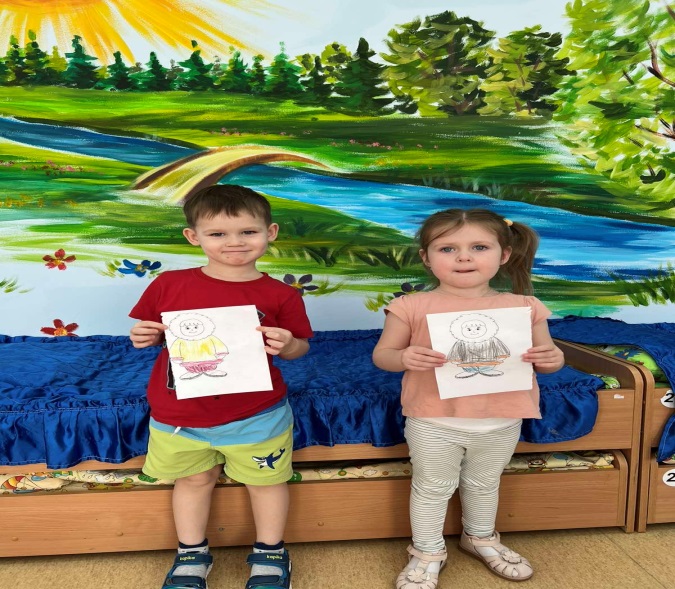 Дидактическая игра
 «Собери и назови»
Дидактическая игра 
«Найди пару»
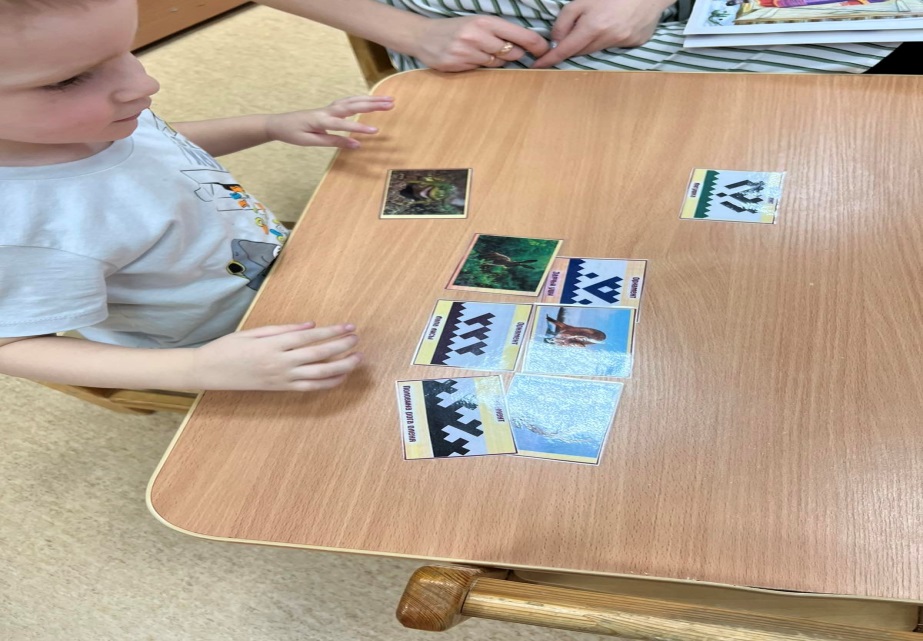 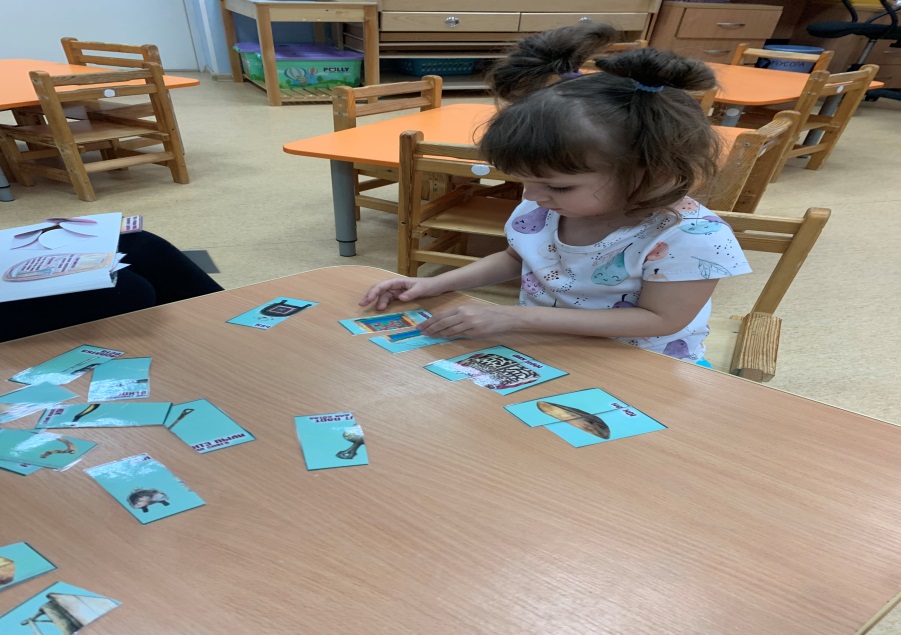 Национальные праздники
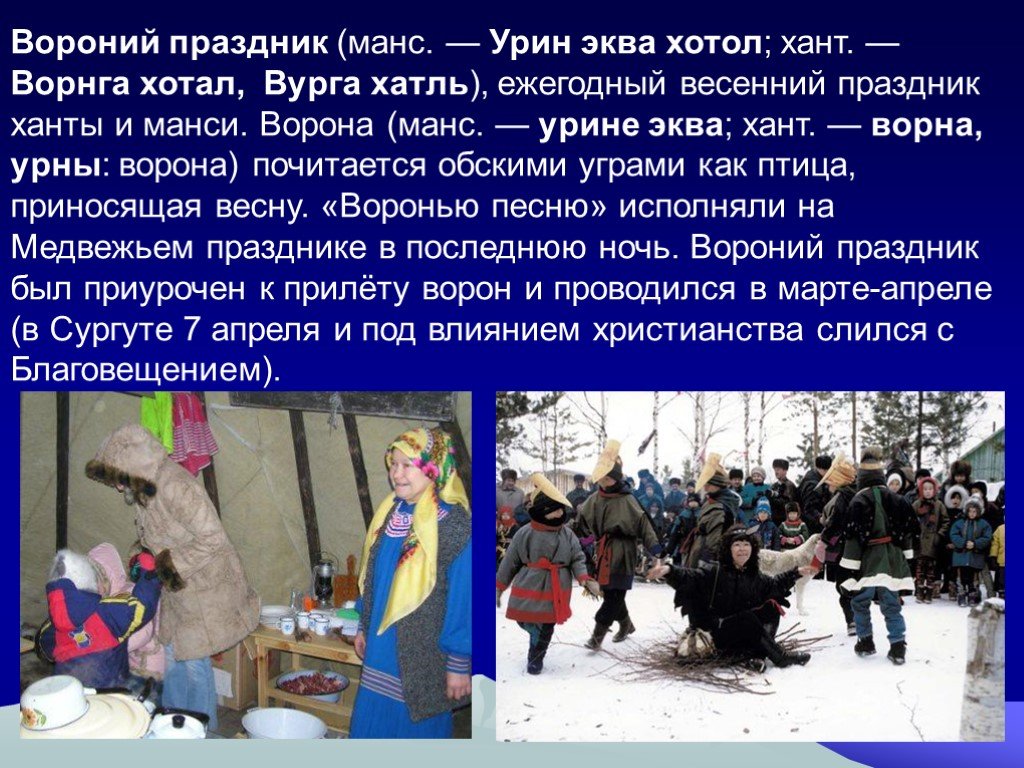 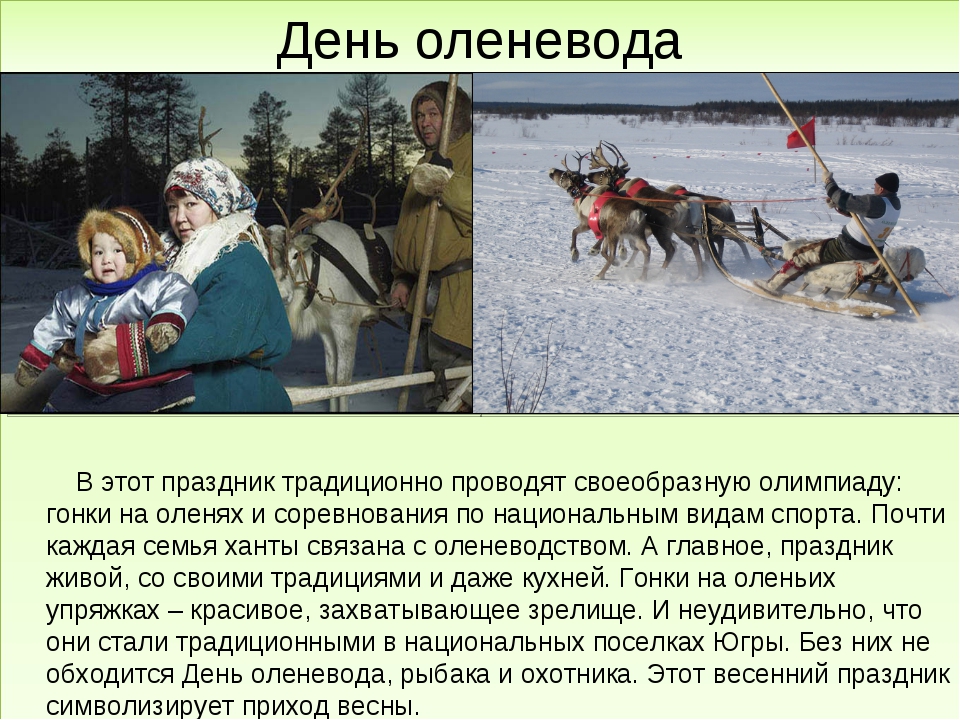 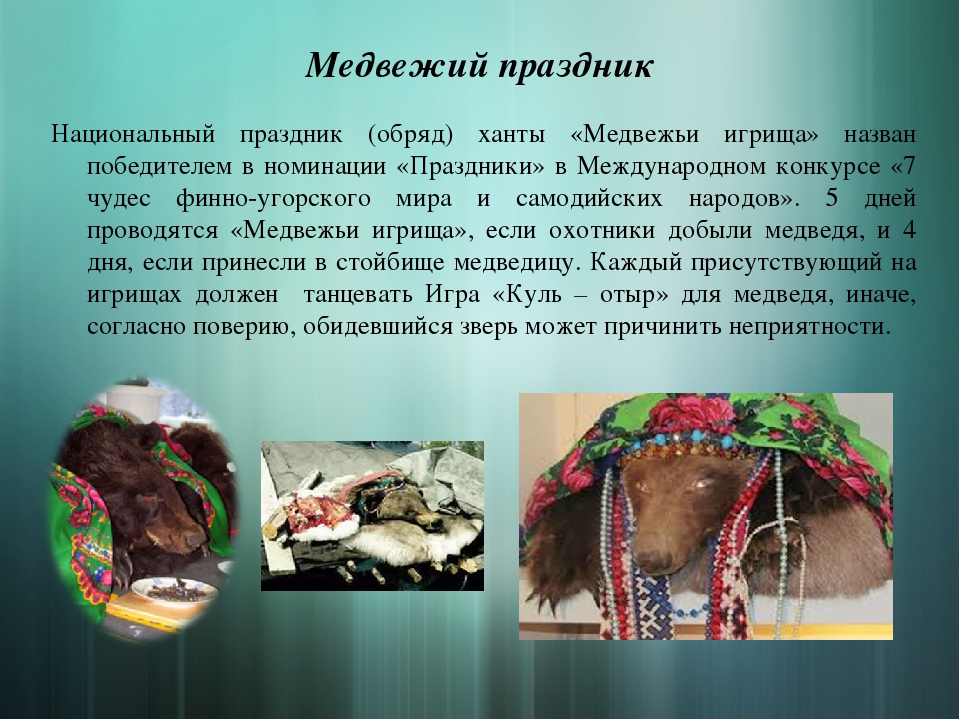 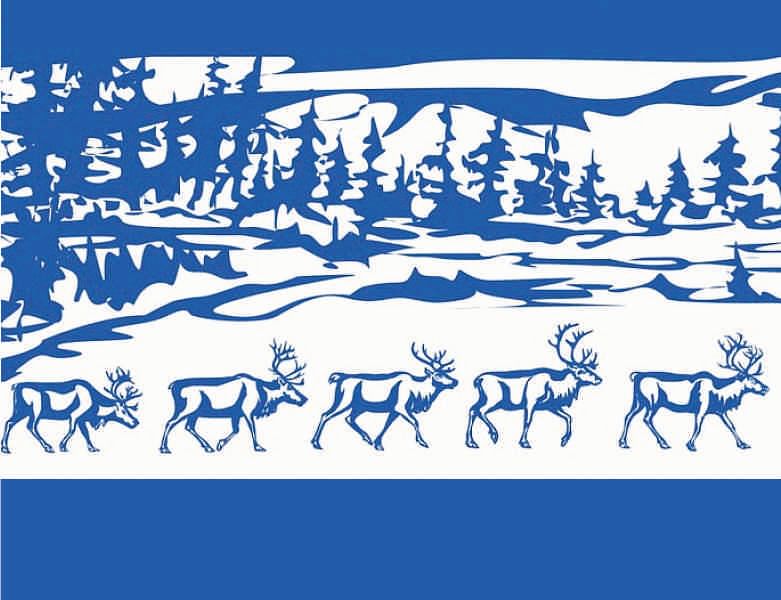 Спасибо за внимание .